感恩遇见，相互成就，本课件资料仅供您个人参考、教学使用，严禁自行在网络传播，违者依知识产权法追究法律责任。

更多教学资源请关注
公众号：溯恩高中英语
知识产权声明
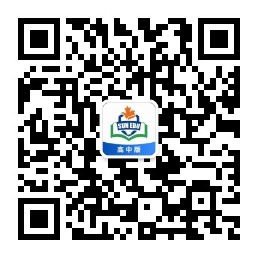 新人教版 Book2 Unit 1 
CULTURAL HERITAGE
Reading and Thinking
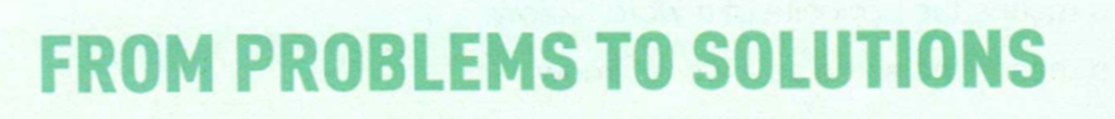 杭州二中许丽君
Learning objectives
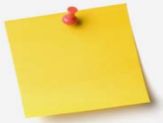 By the end of this class, students will be able to:
1. understand the whole passage and learn to analyze it;
2.  understand how a problem is solved, taking  Aswan Dam as an example;
3.  strengthen your awareness of heritage protection and cultivate the spirit of teamwork; 
4. think about the value of the protection of cultural heritage and team spirit. 
5.  express your ideas clearly through critical thinking; 
6. enjoy the pleasure of learning English through self-directed study and cooperation
7. apply different reading strategies: predicting the content, reading for structure or detailed information, making a timeline and summarizing;
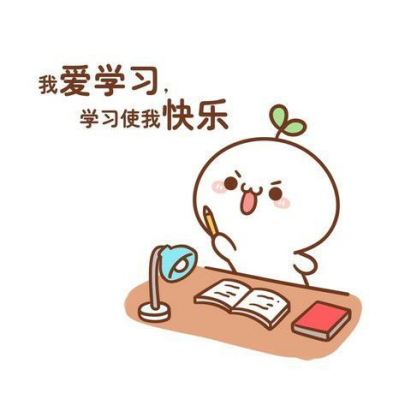 Lead in
pre-reading
Enjoy a video
Let’s watch a video about Abu simbel Temple.
pre-reading
Lead in
What are these cultural relics/heritages?
Where are they?
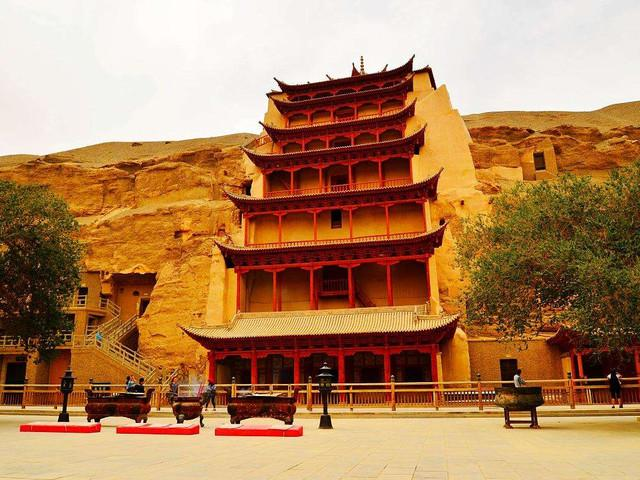 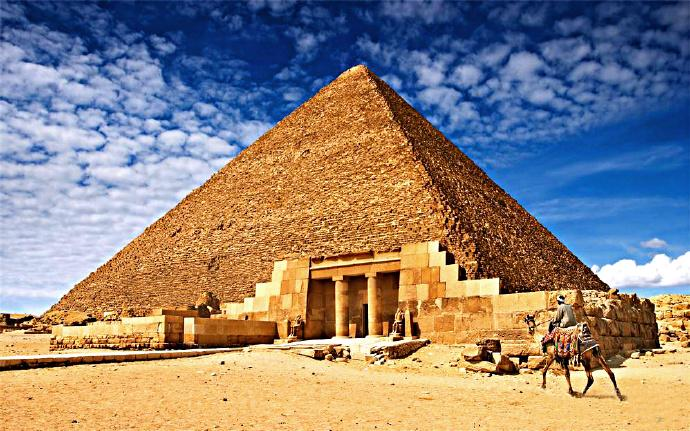 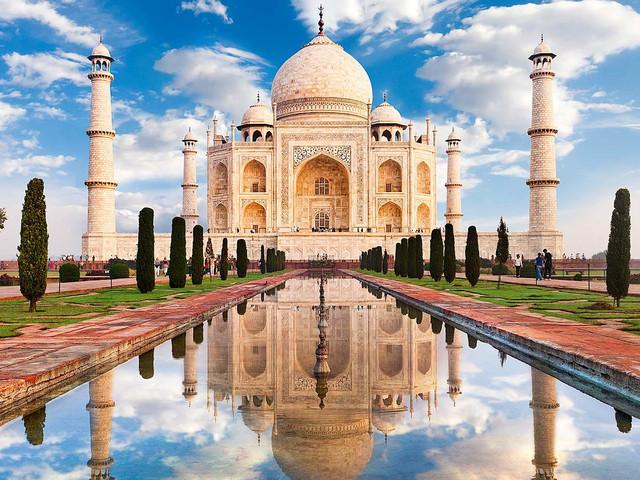 Taj Mahal 
India
the Great Pyramid 
Egypt
Mogao Caves of Dunhuang 
China
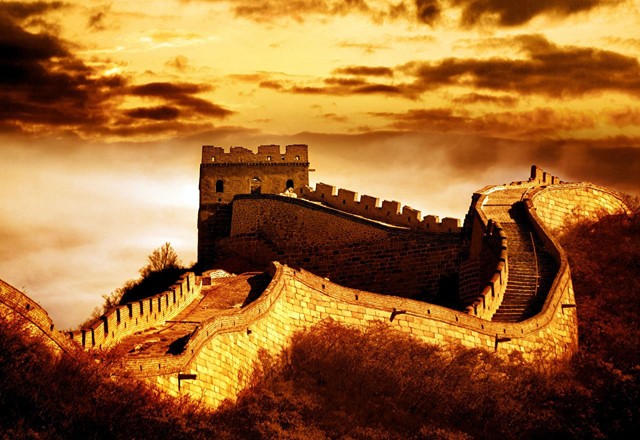 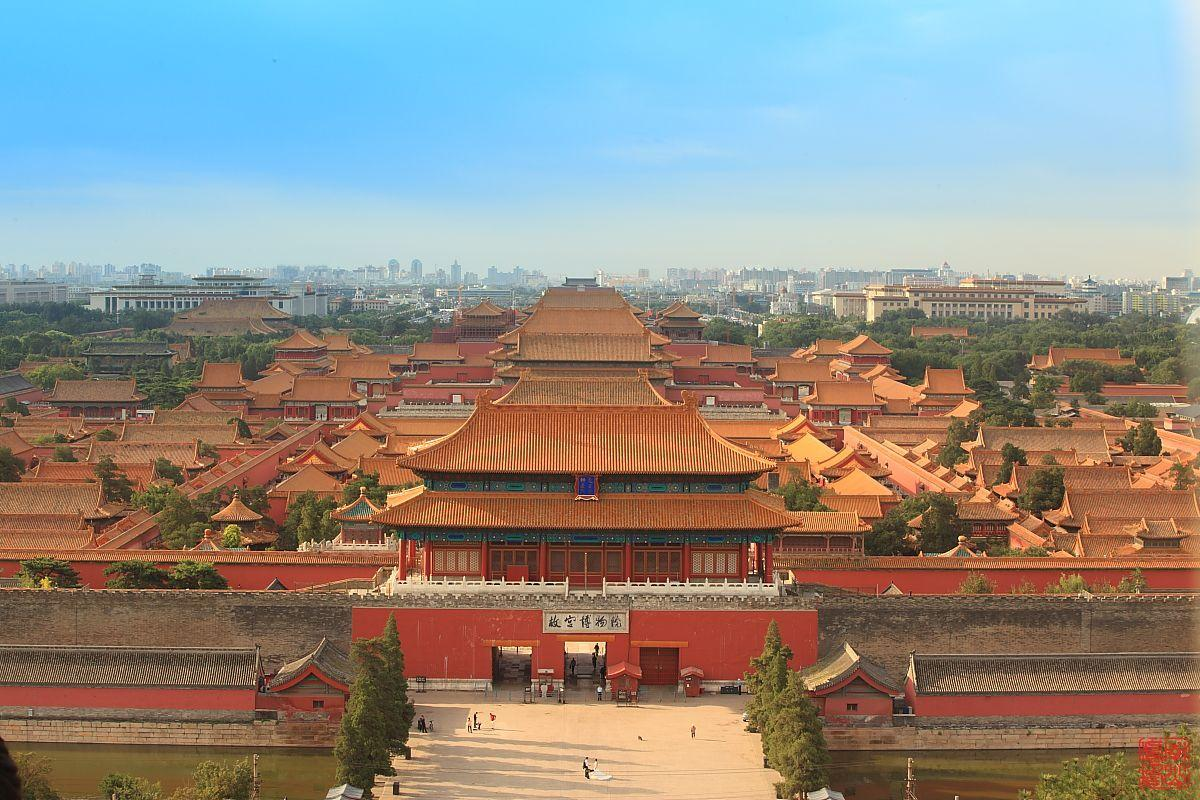 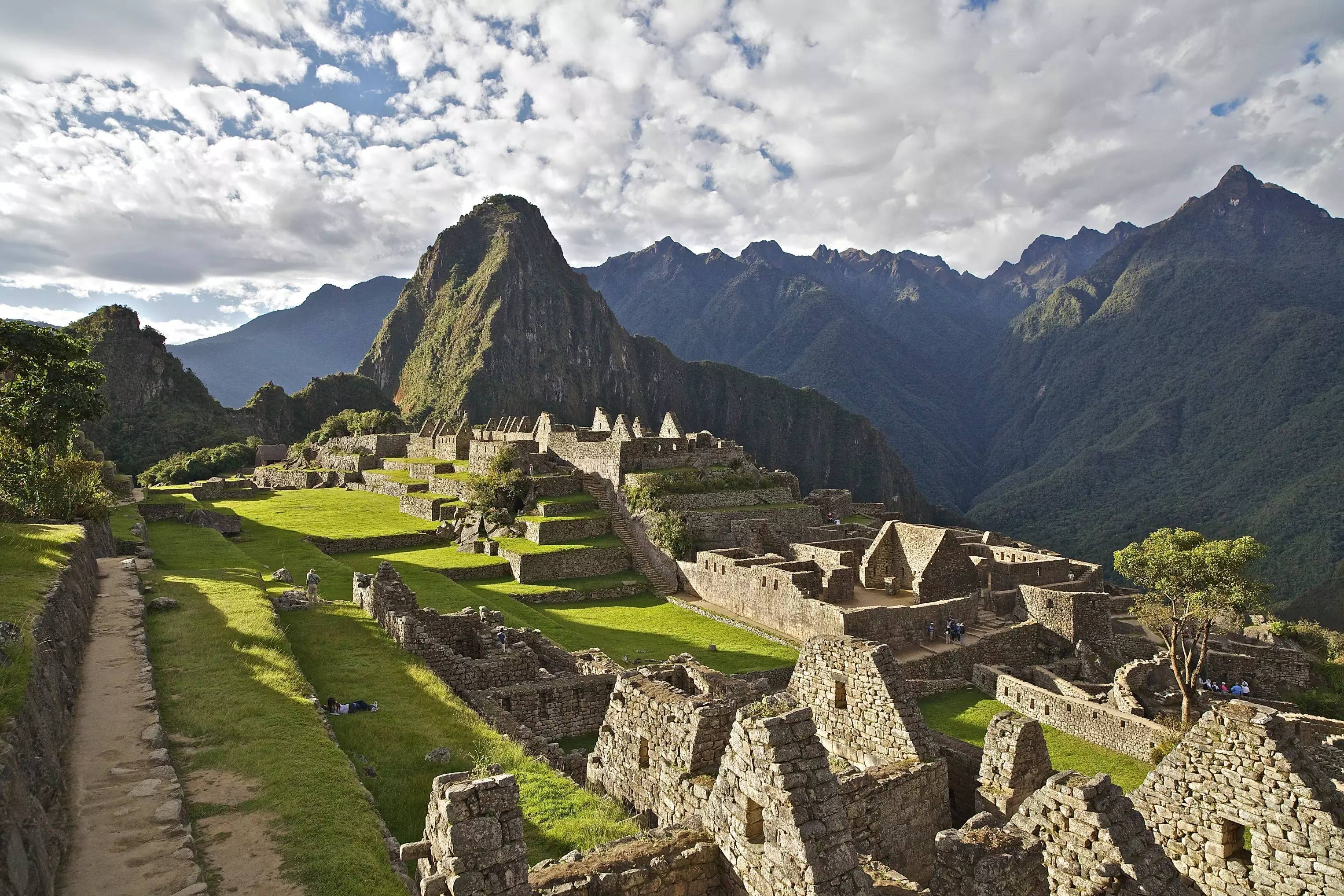 the Forbidden City 
China
the Great Wall 
China
Machu Picchu 
Peru
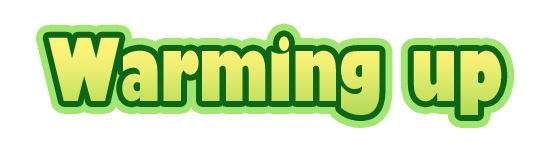 Abu simbel Temple
Look at the pictures. Which country do you think the images in the pictures can be found? 
How are they related?
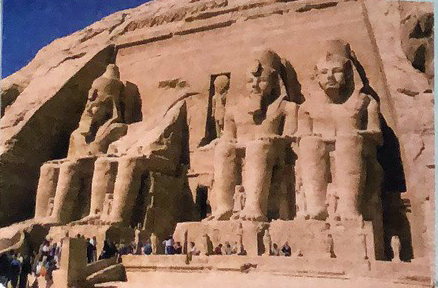 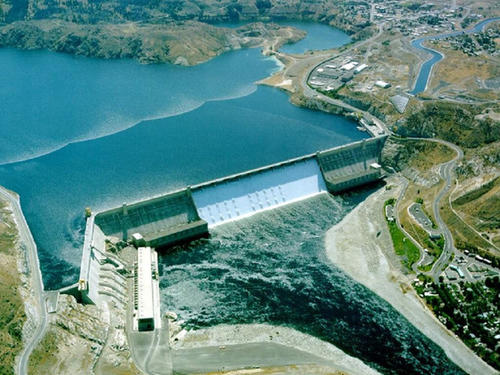 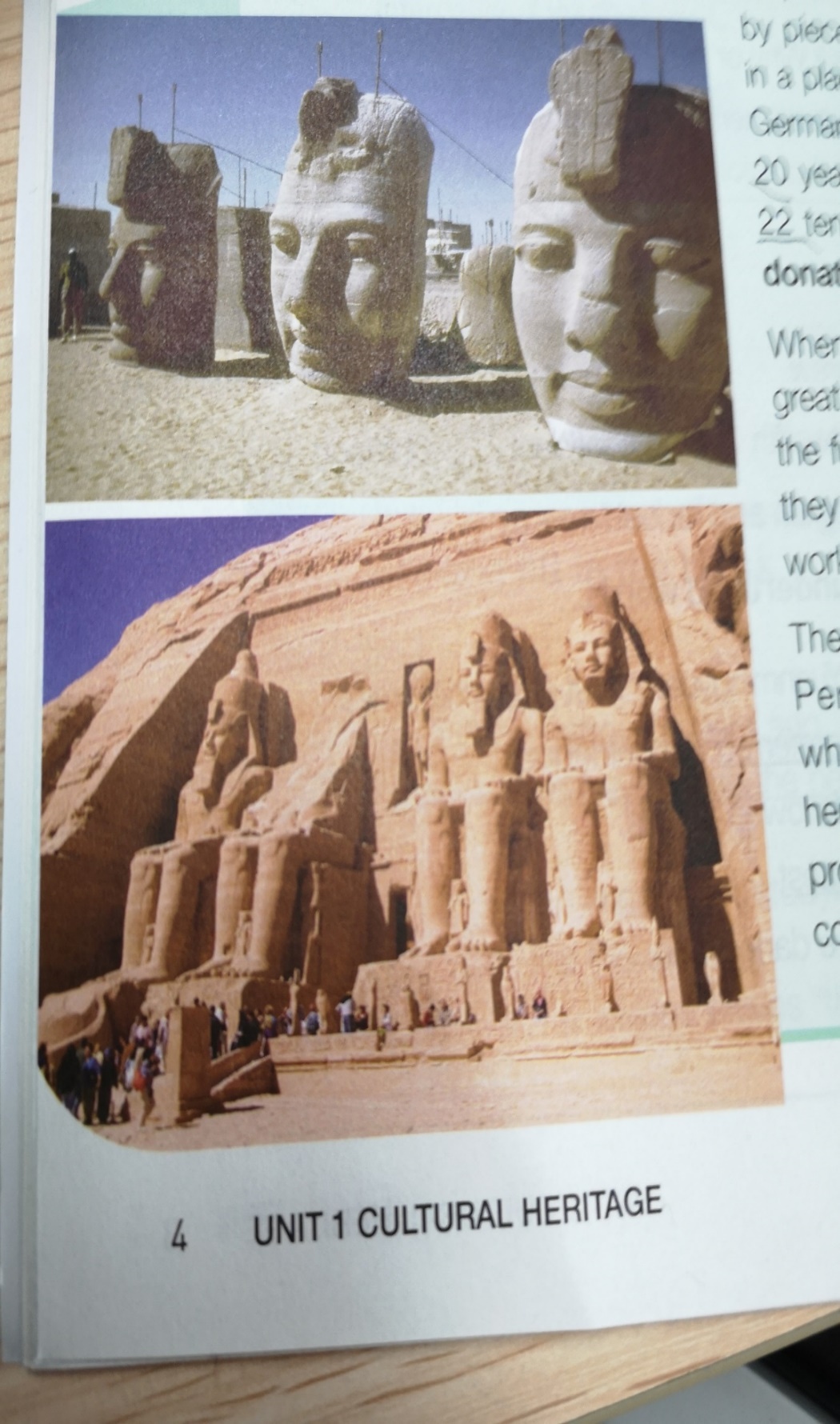 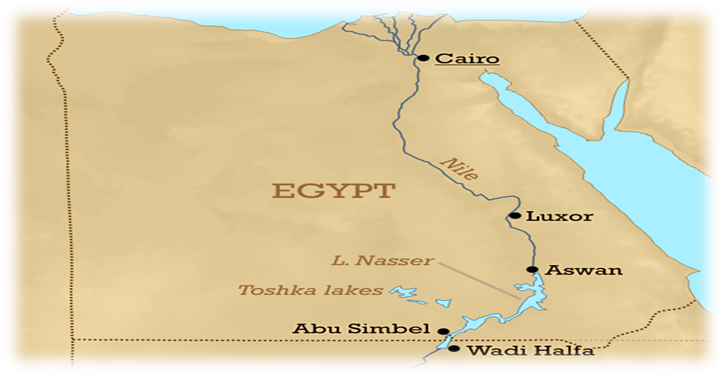 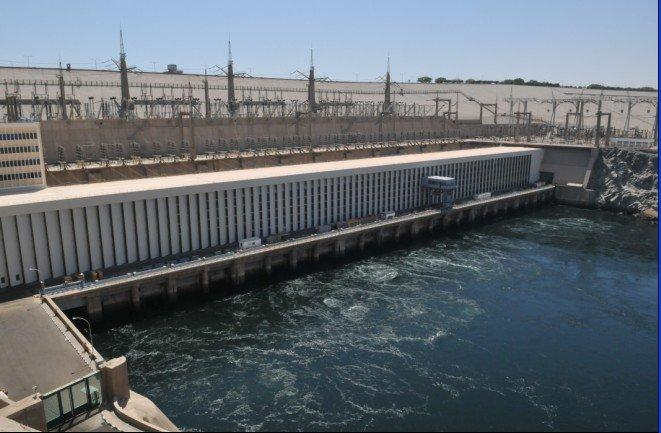 Aswan Dam
The Nile
Aswan High Dam 
Egypt
pre-reading
Prediction
Q1: How are the title and the pictures connected?
Q2: What do you think the text is about?
Based on the title and pictures, predict what the text will be about.
FROM PROBLEMS TO SOLUTIONS
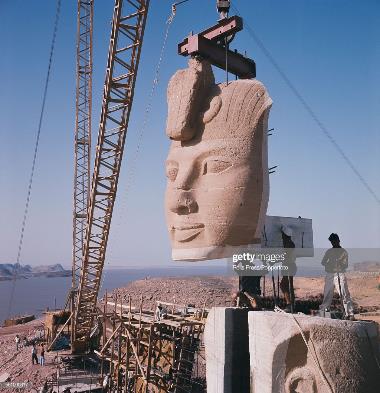 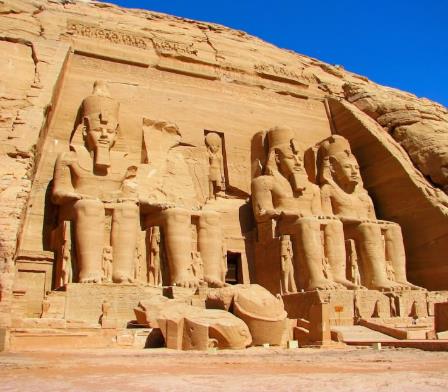 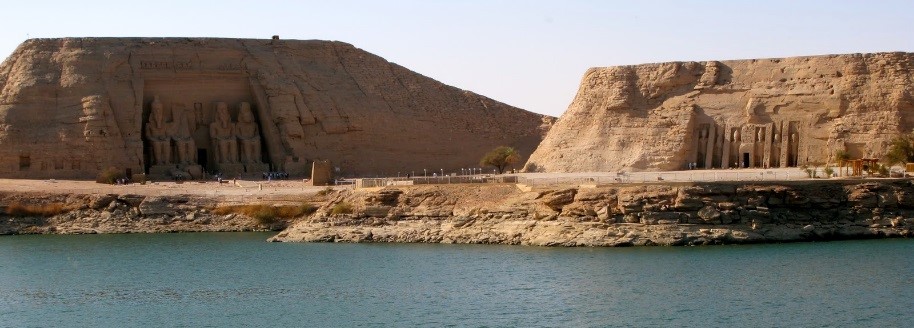 The title suggests the text is about how people have solved problems, because they are going “from” the problems “to solutions”. The pictures show some ancient statues. They might be from Egypt. The large faces look as though they have been moved from where they first were. Perhaps the problem is related to this.
Task 1
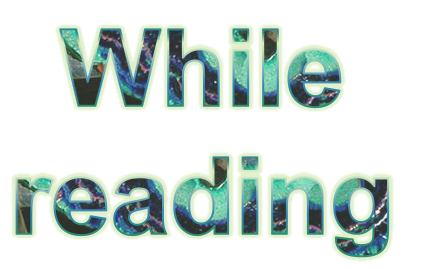 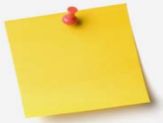 Draw the structure of the text according to the main idea of each Paragraph.
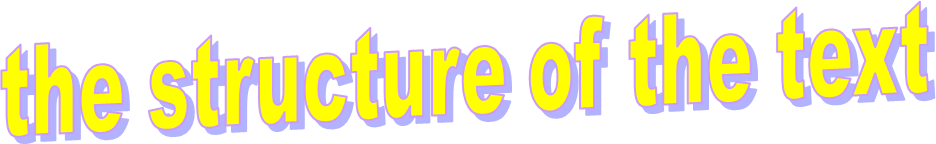 Introduction
Para 2
Para1
Body
Para 4
Para 3
Para 5
Para 6
conclusion
Fast Reading-read for main idea
Activity  1:skim the whole text and get the  main idea of it.
Task 2
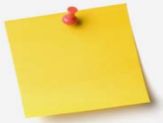 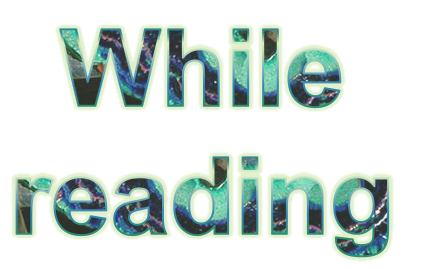 How the Egyptian government successfully solved the problem of building Aswan project.
 The project of Aswan Dam damaged some relics.
 It introduces cultural relics in Egypt.
The Egyptian government turned to UN for help when in trouble.
What is the main idea of the text ?
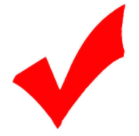 Task 2
Finding and keeping the balance between progress and heritage protection is a challenge.
C
The project brought together governments and environmentalists from around the  world.
E
D
A committee was established to limit the damage and to prevent the loss of cultural relics.
A
The spirit of the Aswan Dam project is still alive.
B
F
The project was considered a great success.
Big challenges can  lead to great solutions.
.
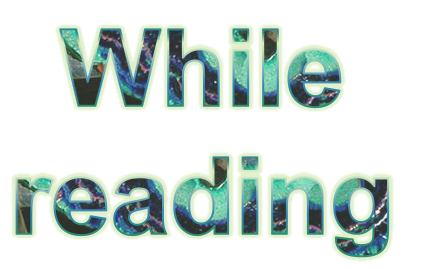 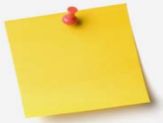 Fast Reading- read for main idea
Activity  2: skim the whole text and match each paragraph with its topic sentence.
Para.1
 
Para.2
 
Para.3
 
Para. 4
 
Para. 5
 
Para. 6
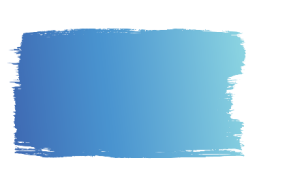 Task 3
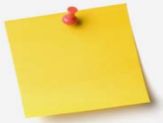 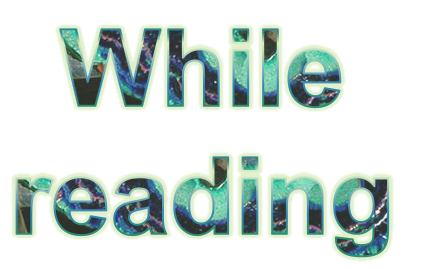 Read for structure
Q：What is the topic sentence in each paragraph? And what are the key words?
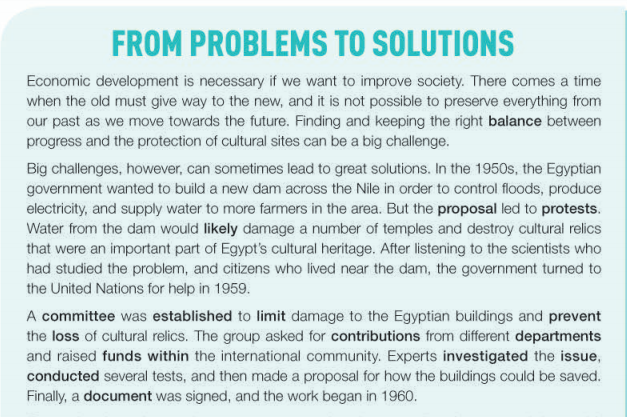 Tips:  
     pay more attention to the first or last sentece in each paragraph.
Passage Structure Analysis
①
Problems
②
③
Solutions
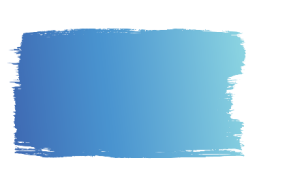 Task 3
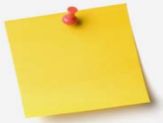 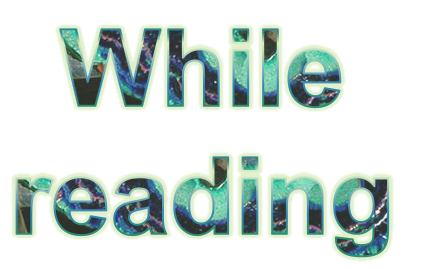 Read for structure
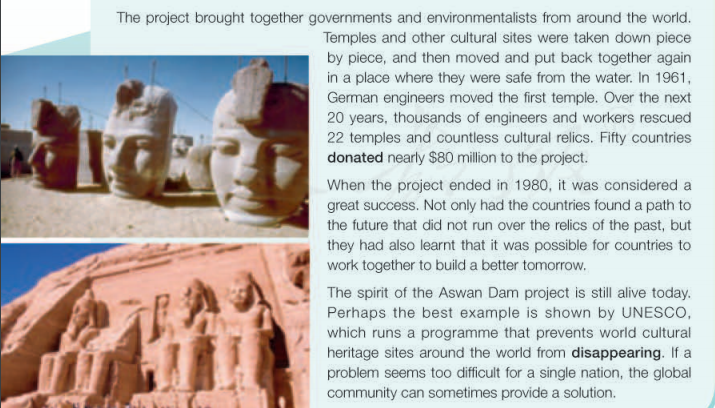 ④
Problems
Solutions
⑤
Inspiration
⑥
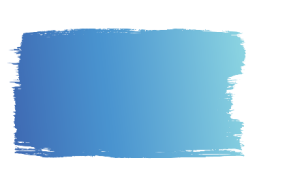 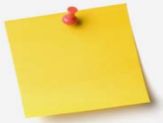 Read for details （para 1）
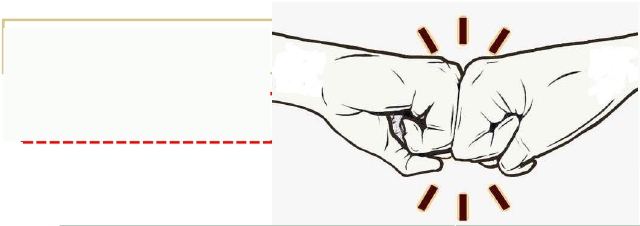 Task  4
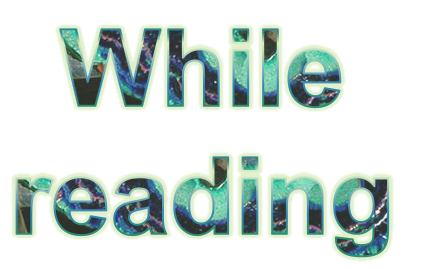 Finding and keeping the right balance between progress and the protection of cultural sites can be a big challenge.
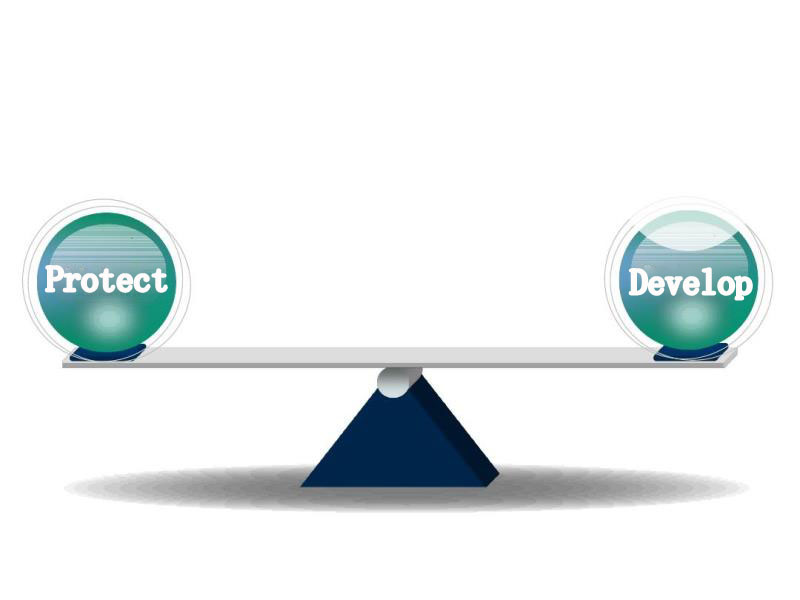 To build a new dam to develop its economy
A  balance
Protection of   
 cultural sites
?
?
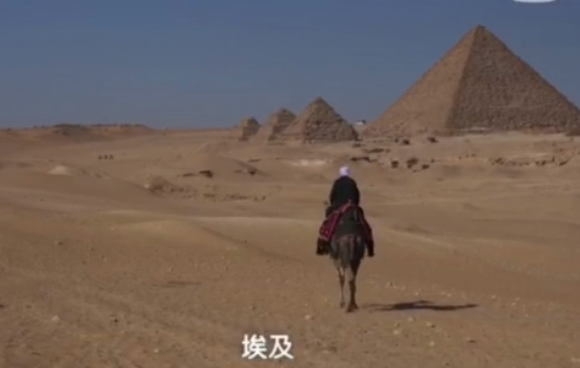 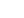 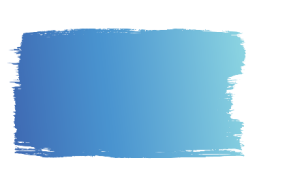 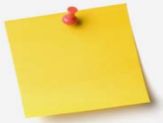 Read for details （para 2）
Task  4
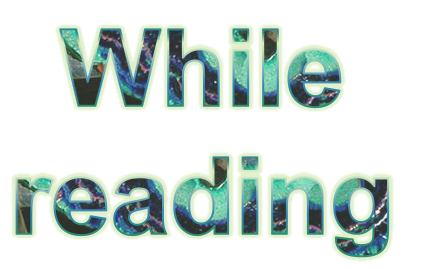 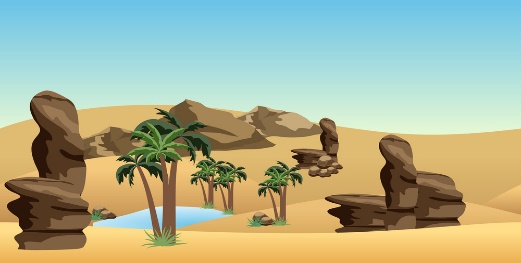 Q: Can you sort out the advantages of building  the new dam?
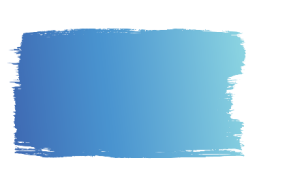 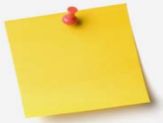 Read for details （para 2）
Task  4
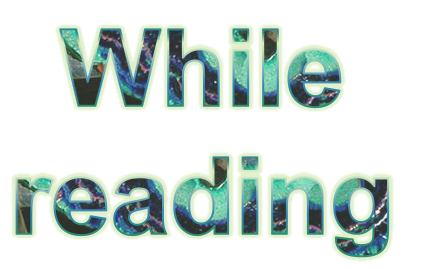 Analyze
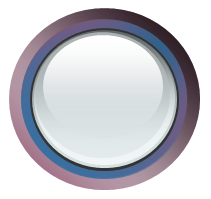 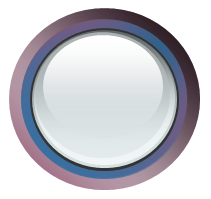 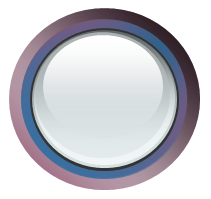 turn to      
   UN for help
Protest the proposal
how
what
to develop
economy
why
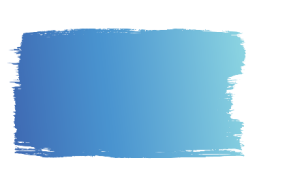 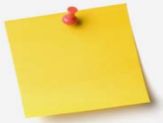 Read for details （para 3）
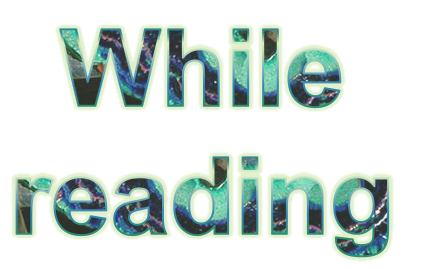 Task  4
Para 3： Q：Can you sort out UN’s specific ways to solve the problem with a mind map?
1. asked for contributions
UN's help





		establish a
	committee
2. raised funds
the
group
3. investigated the issue
the experts
conducted several tests
4. _____________________________________



5. ______________________________________
____________
made a proposal
6.signed  a document
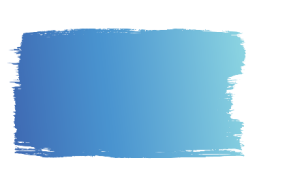 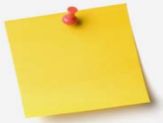 Read for details （para 4）
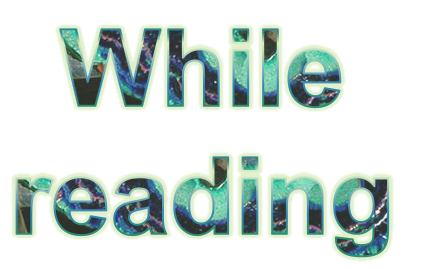 Task  4
Para 4. Q：How were the temples and other cultural sites saved?
Temples and  cultural sites taken down
together again
put back
moved
to other places
piece by piece
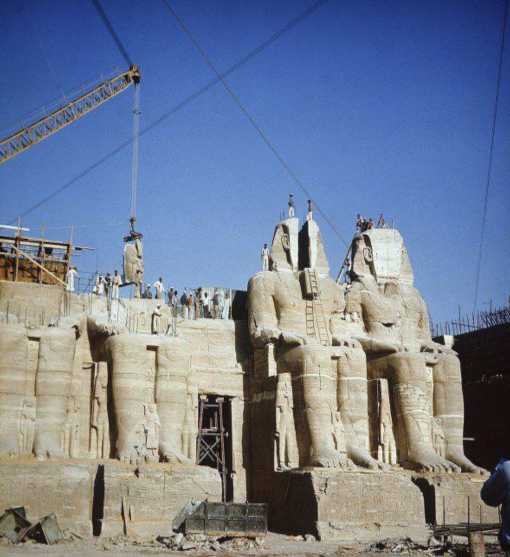 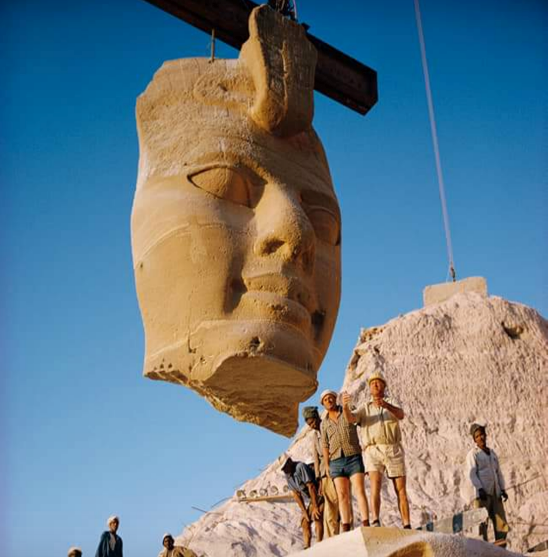 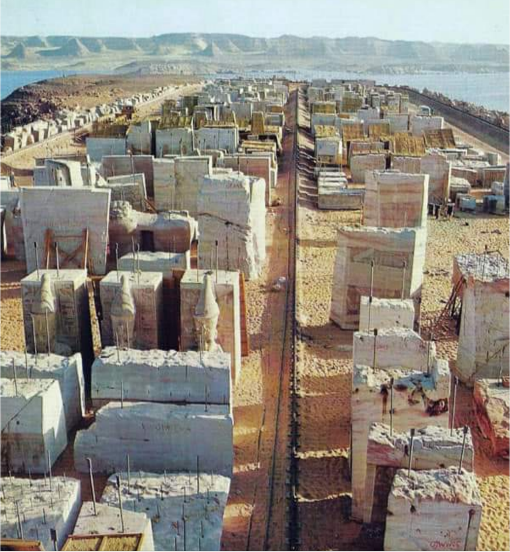 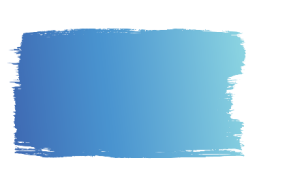 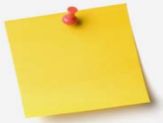 Read for details （para 6）
Task  4
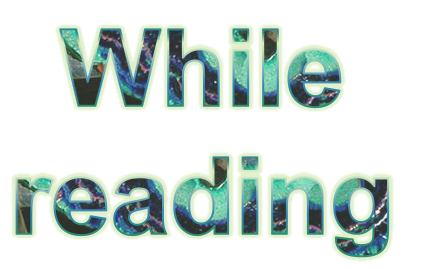 Inspiration
What’s the spirit of the Aswan Dam Project?
International cooperation
Spirit still alive
cultural heritage protection
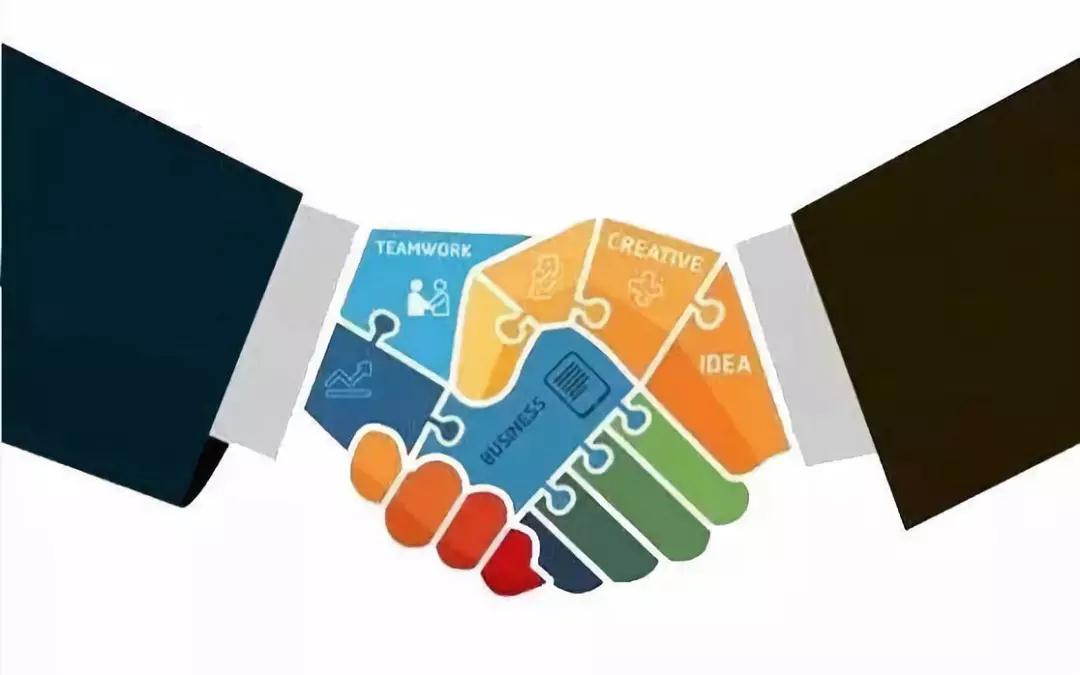 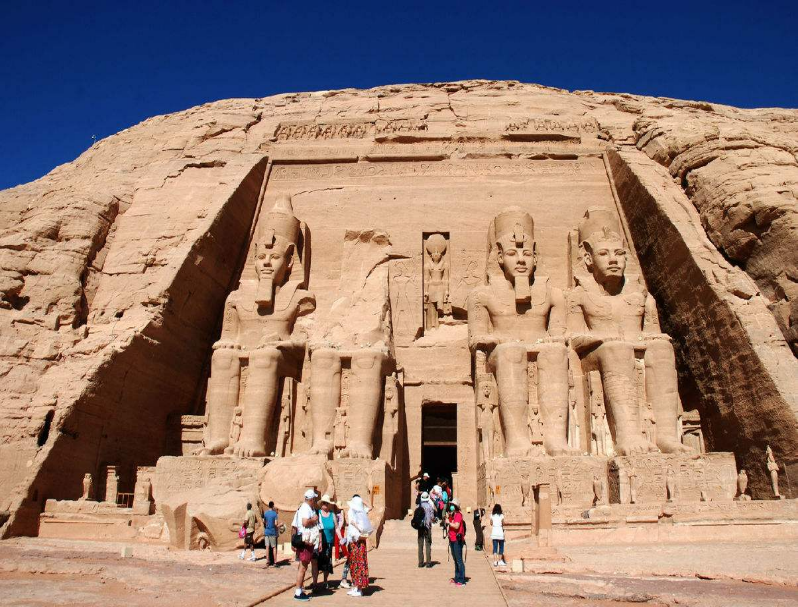 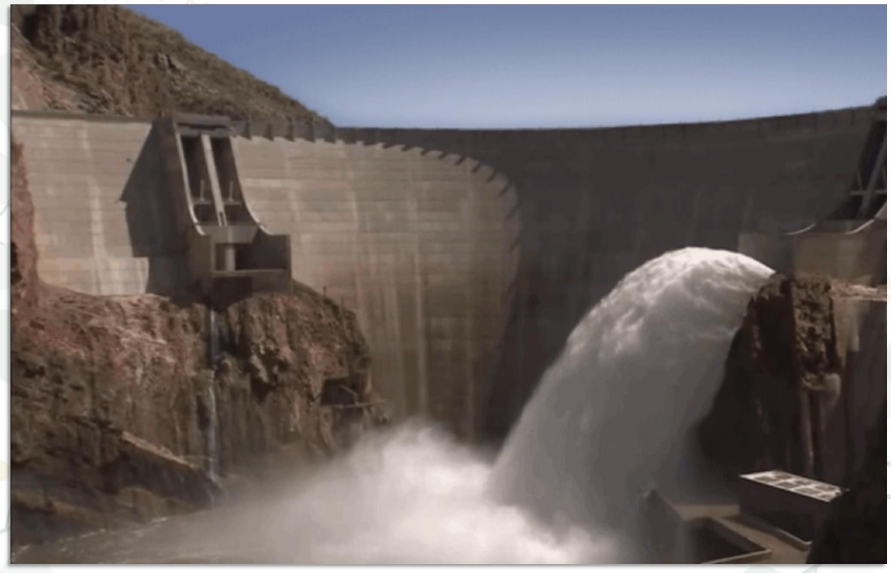 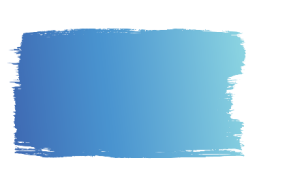 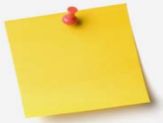 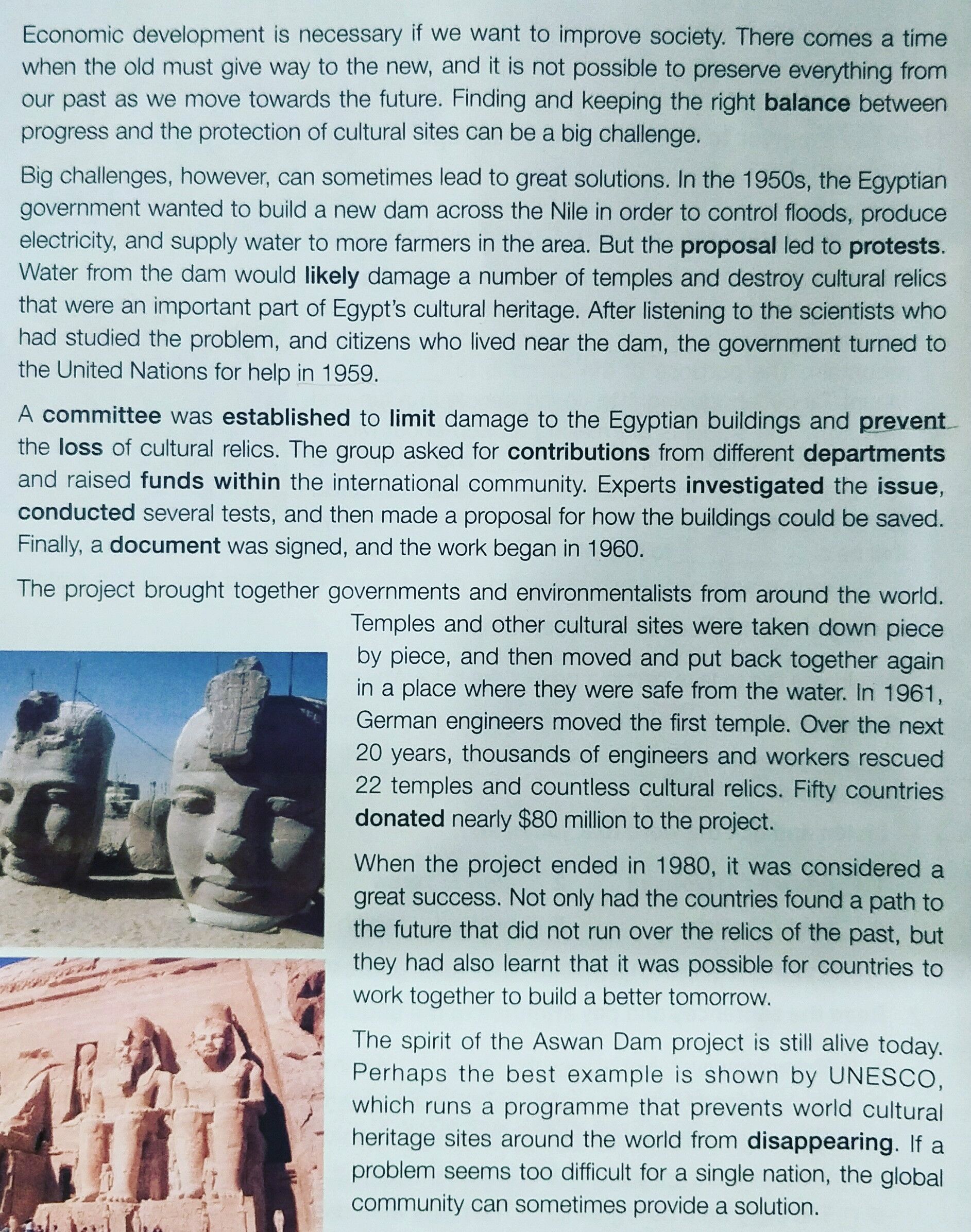 Read for information
Introduction
Task  5
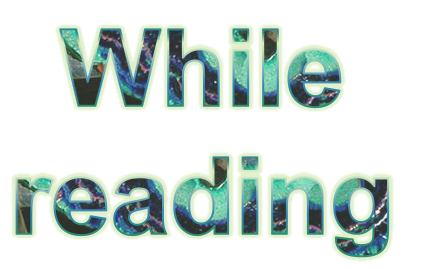 1. What is the challenge in paragraph 1?

2. What does the proposal refer to in paragraph 2? 
To build a new dam across the Nile

3. What does protests mean?
agreements          
B. objections
C. actions                 
D. choices

4. What did the Egyptian government  decide to do to solve the problem? 
5. What help did the UN offer?

6. How did they save the temples and other cultural sites ? 

7. Why is the project a great success?

8. What is the spirit of the Aswan Dam project?
Problems
Solutions
Body
Conclusion
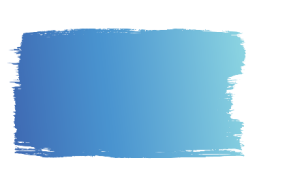 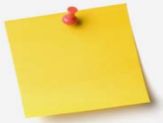 Read for information： （para 1- 4）
Task  5
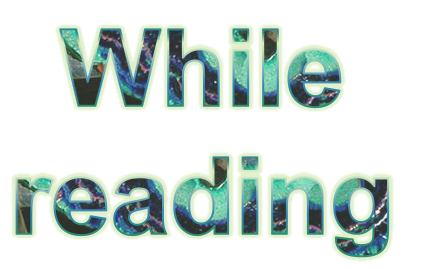 What’s the best way to solve the problem according to para1?
Who had the problem?
Why did the government want to do it?
What did the government want to do?
the problem ?
What’s the problem of building a new dam?
What’s the solution 
to the problem?
Can you infer what problems did the Nile river bring to the Egyptians before building the dam?
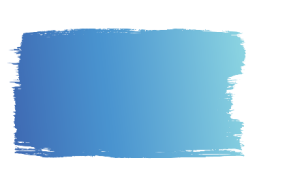 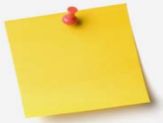 Read for information： （para 2- 4）
Task  5
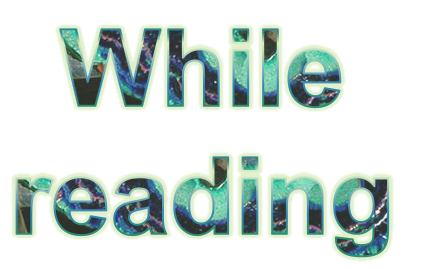 The government turned to the UN for help to build the new dam.
Para 2
A committee was established to limit damage and to prevent the loss of cultural relics.
Solutions
Para 3
The project brought together governments and environmentalists from around the world.
Para 4
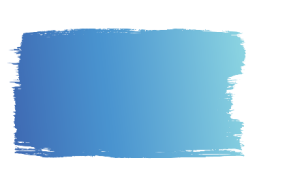 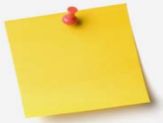 Read for information： （para 1- 6）
Task  5
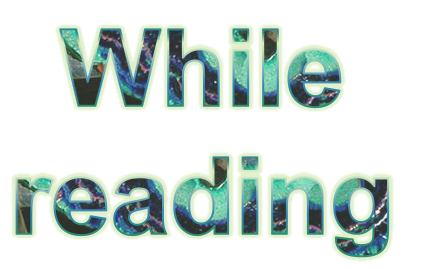 Conclusion
Divide the text into three parts and find the topic sentence.
Para 1: hard to keep balance 
Para 2: build a new dam vs. damage temples  ＆ cultural heritage
From Problems to solutions
Problems
Finding and keeping the right balance between _____ and ____is an _____problem.
solutions
Turn to UN for help
Cooperate with other countries
Take down piece by piece. Then move and put back together.
Inspiration
Global community
Team spirit
Review the process:
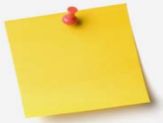 Task 6
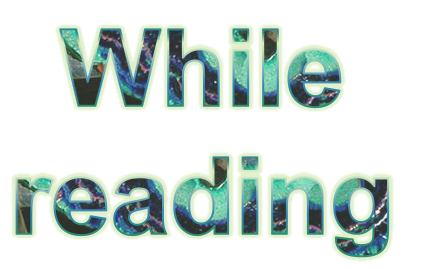 Complete the timeline with the information from the text.
The project is completed.
The temples and cultural relics are being rescued.
The project starts.
The government asks the UN for help.
The first temple is moved.
B
B
1959
1960
1961
1980
1961-1980
C
C
C
The temples and cultural relics are being rescued.
The first temple is moved.
The project is completed.
The govern-ment asks the UN for help.
The project starts.
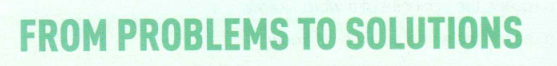 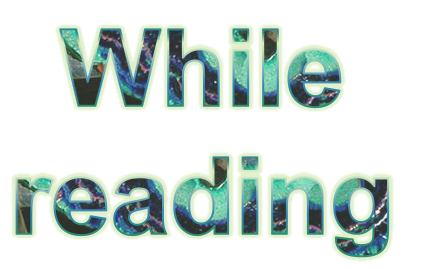 Structure of the text
What are the problems and solutions according to the text？
1. There comes a time when the old must give way to the new.
Abu Simbel Temples gives way to Aswan Dam
Problems
It is impossible to preserve Abu Simbel Temples if we want to build the Aswan Dam
2. Finding and keeping the right balance between progress and the protection of cultural sites can be a big challenge.
3. Build a new dam VS damage temples & cultural heritage
Hard to keep balance
4. and it is not possible to preserve everything from our past as we move towards the future.
Solutions
After listening to the scientists who had studied the problem, and citizens who lived near the dam, the government turned to the United Nations for help in 1959.
Turn to UN for help
Cooperate with other countries
Take down piece by piece, then move and put back together
The project brought together governments and environmentalists from around the world. ……Fifty countries donated ……
Inspiration
global community
Temples and other cultural sites were taken down piece by piece, and then moved and put back together again in a place where they were safe from the water.
team spirit
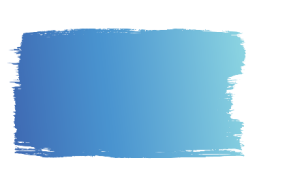 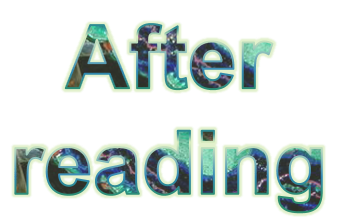 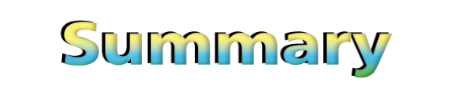 Summary for structure and pattern
Summarize the text with a mind map.
How a problem is solved
raise the problem
hard to keep balance
Problems
building a dam vs protection of cultural relics
analyze the problem
Does the writer only want to introduce the building of Aswan Dam?
From problems to solutions
ask UN for help
   cooperate with other countries
come up with a solution
Solutions
carry out the solution
move temples and cultural relics
Inspiration
evaluate（评价）the results
team spirit within global community
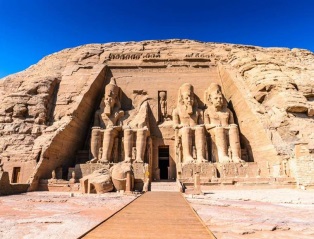 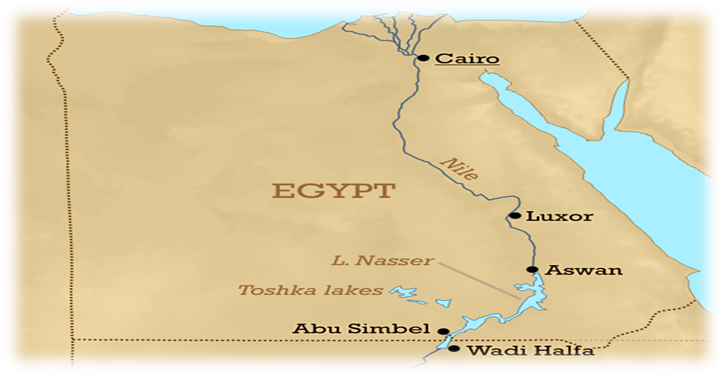 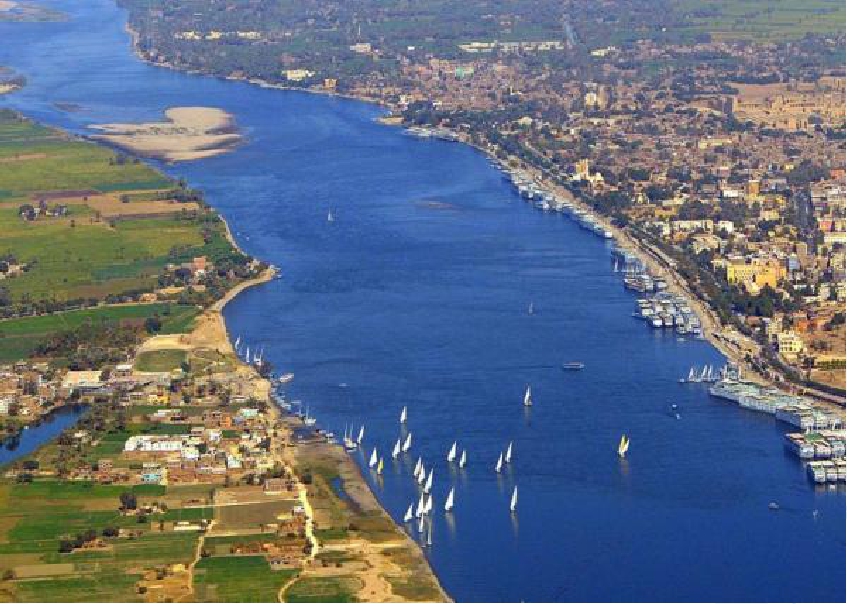 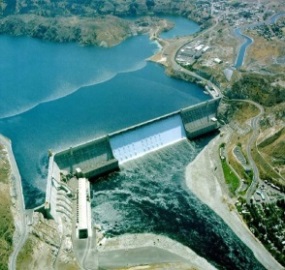 Q: Why do you think so many countries contributed funds and offered help to the Egyptian project?
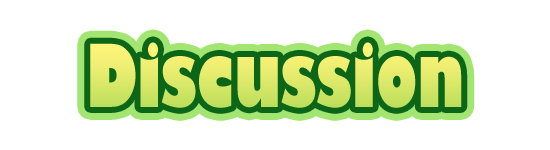 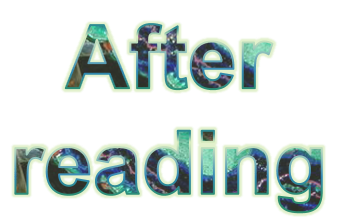 1
1
raise the problem
Proposal led to protests.
2
2
3/4
3/4
the solution to the problem
5
5
the result/effect of the problem
5/6
5/6
Inspiration
Assignment：
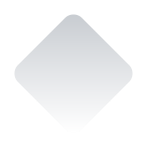 1. Polish your summary and add it to your notes. “
2. Try to practice the skills about summary writing after class.
3. Make a poster about how to protect cultural relics and world heritage.
4. Write a letter to share some ideas about protecting cultural heritage.
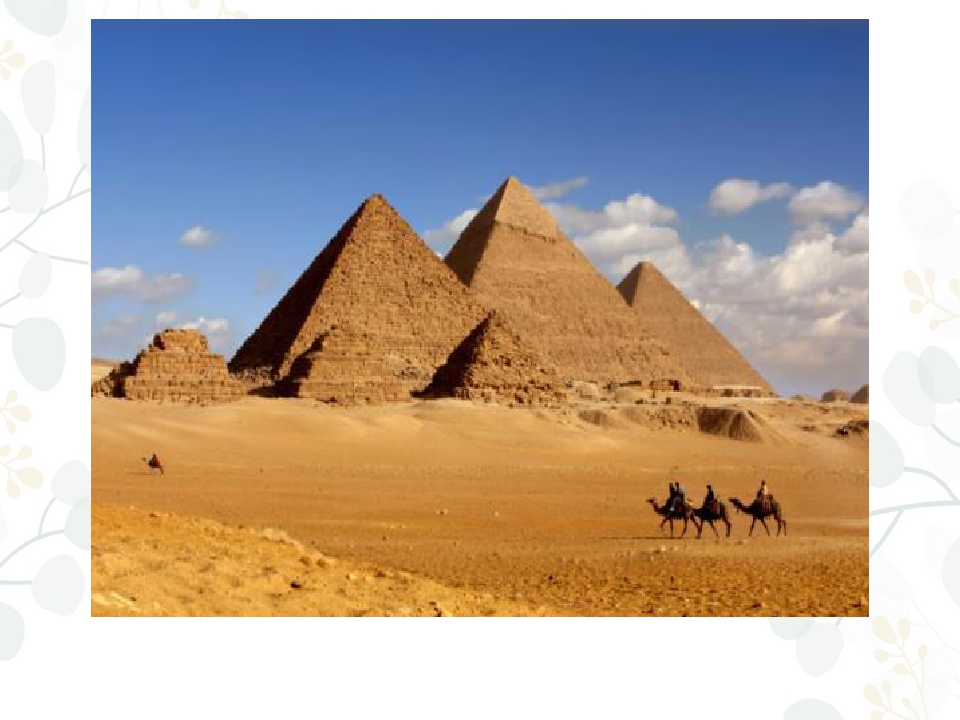 Thank you!